TSVV11: Validated Frameworks for the Reliable Prediction of Plasma Performance and Operational Limits in TokamaksUpdate, Thrust 5
C. Bourdelle
07/06/2023
Integrated modelling landscape, preparing tokamak operation
Model integration, longer plasma time frames
Requires faster yes accurate physics models
Real-time capacity
The focus of the TSVV11 activity is on the physics understanding side of the coin.
7 ppy + 3 ppy in ACH
Integrated modelling landscape, preparing tokamak operation
Model integration, longer plasma time frames
Requires faster yes accurate physics models
Real-time capacity
The focus of the TSVV11 activity is on the physics understanding side of the coin.
7+2 ppy 3 ppy ACH
TSVV11 extended to Pulse Design Tool
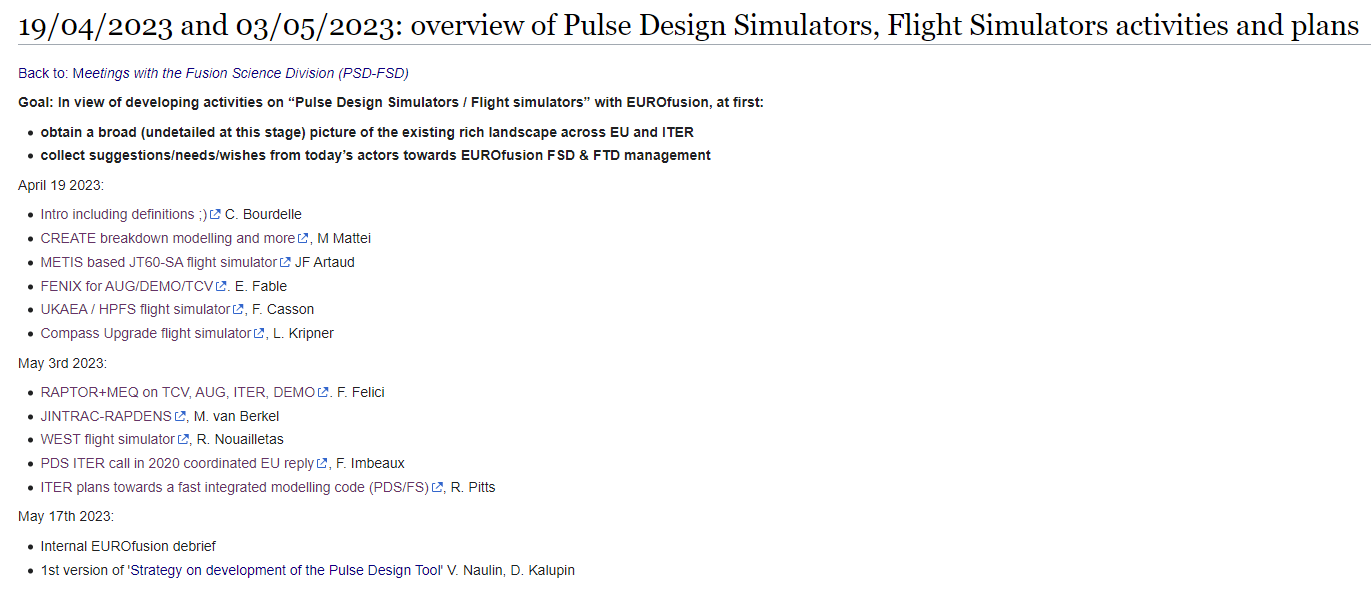 https://wiki.euro-fusion.org/wiki/19/04/2023_and_03/05/2023:_overview_of_Pulse_Design_Simulators,_Flight_Simulators_activities_and_plans
General EF Assembly, April 6-7: 2ppy per year (starting 2023) on « Pulse Design Simulator & control developments for ITER & DEMO »
Strategy on development of the Pulse Design Tool (PDT) by V Naulin, D Kalupin to be discussed within ETASC SB. 2ppy in 2023
New lead for the IO PDS development. Mireille Schneider, previously within the Plasma Modelling and Analysis Section in the IO Science Division, will move to Experiments and Plasma Operations Section from June 1 2023 as Coordinating Scientist for Pulse Design.
TSVV11 : « Validated frameworks for the Reliable Prediction of Plasma Performance and Operational Limits in Tokamaks »
All the physics that we master now has to be available from ITER control room 

Guiding principles:
Align with ITER technical choices in terms of integrated modelling workflow and database management
Improve and validate advanced physics modules focusing on high priority modelling extensions that will be needed for multi-physics full predictive modelling, with the help of other TSVV activities and in coherence with WPTE priorities
Demonstrate validation of full pulse predictive modelling from breakdown to termination, including a realistic assessment of operational limits extension to Flight Simulators 
Support extended validation against EU operating tokamaks by providing to users outside this TSVV yearly training on the integrated modelling workflow, a detailed and clear documentation on the workflow and the embedded physics modules, a user friendly interface and automated validation tools
TSVV11 7 ppy 2023, update
2024 and 2025 will continue with 
7 ppy TSVV11 + 2ppy “Pulse Design Tool”
TSVV11 team building!
Regular meetings open to TSVV11 members and “friends”
https://wiki.euro-fusion.org/wiki/TSVV-11
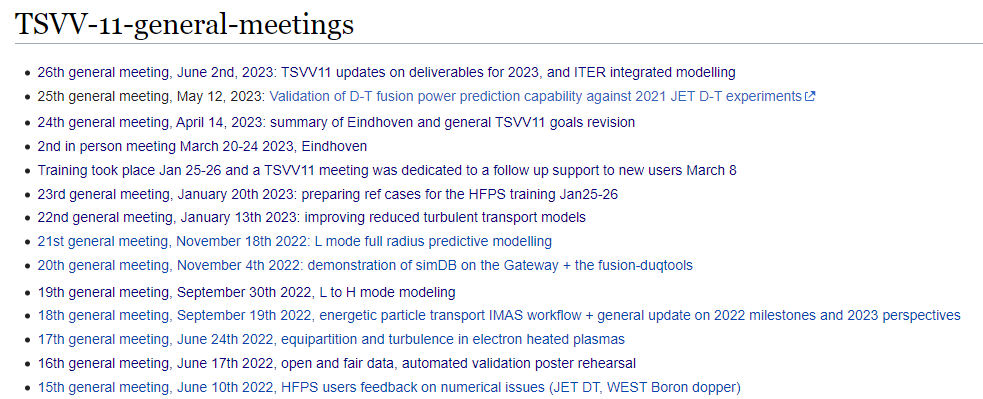 1st in person meeting April 2022 Poznan
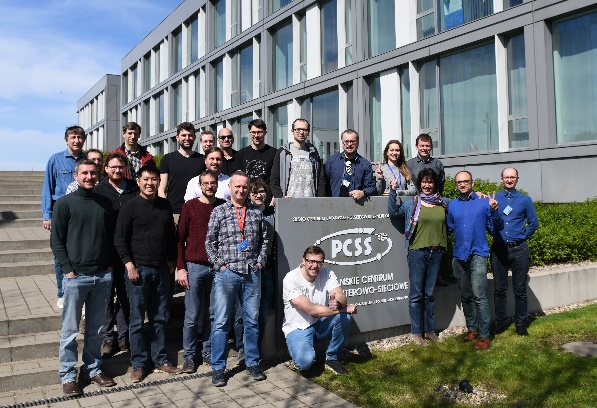 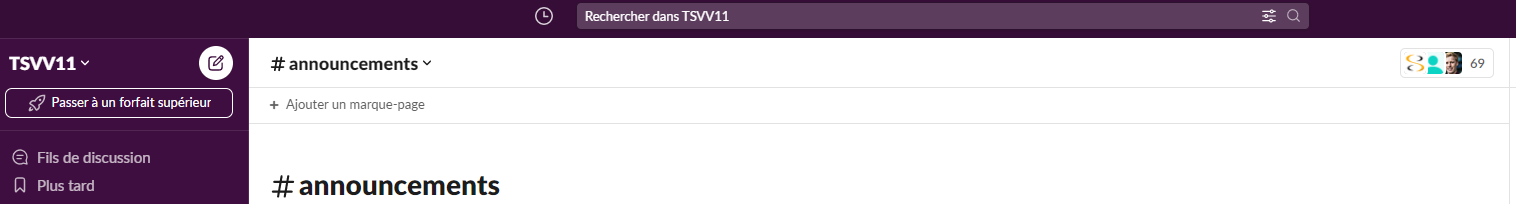 2nd in person meeting March 20-24, Eindhoven, DIFFERJoined with NL eScience center synergistic project on tools for large scale validation
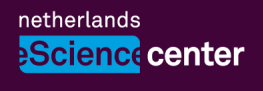 This flexible format allowed having 37 persons meeting on-site from 
TSVV11 (EUROfusion financed)
And more participants financed thanks to the NL eScience center grant from:
new HFPS users 
NL eScience center
Ignition Computing company
Advanced Computing Hub of Poland 
Advanced Computing Hub of Finland 
ITER Organization

This 2 year project with the NL eScience center is managed by J. Citrin, A. Ho at DIFFER and S. Smeets, V. Aziz at the NL eScience center.

Within Feb 2024, another meeting taking advantage of this synergy will be organized, maybe hosted at ITER (tbc).
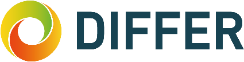 Thanks to Jonathan Citrin!
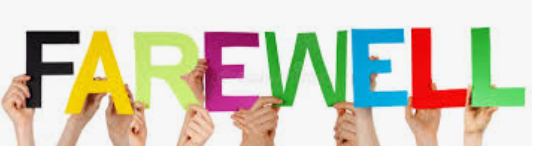 outline
WP1: HFPS Workflow orchestration and module coupling framework (coordinator: F.J. Casson, 2.5 ppy incl. 1.5 ACH) 

WP2: HFPS key physics modules validation (3.5 ppy incl. 1 from ACH)

WP3-HFPS full pulse modelling capability demonstration (coordinator: E. Fable, 2 ppy)

WP4-HFPS systematic validation (coordinator: A. Ho, 1ppy incl. 0.5 from ACH)

WP5- HFPS initial ITER phase modelling (coordinator: J. Citrin, total effort 0.5 ppy)
WP1: HFPS Workflow orchestration and module coupling framework, F. CassonPersistent Actor Framework
Context: Persistent Actor Framework contract (1.5 year started ~Feb 2022- end inAugust 2023) between ITER and DIFFER, NL eScience center, Ignition Computing, PSNC (coord. J. Citrin, Daan Van Vugt).
MUSCLE3: a Multiscale Modelling and Simulation Framework dealing with separate persistent processes. It has a long devt history, not fusion specific. IMAS updated for sending IDSs with MUSCLE3
Example:
Lourens Veen (NL eScience center)
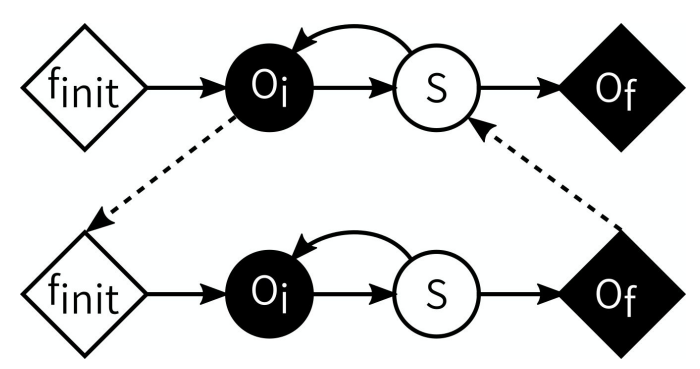 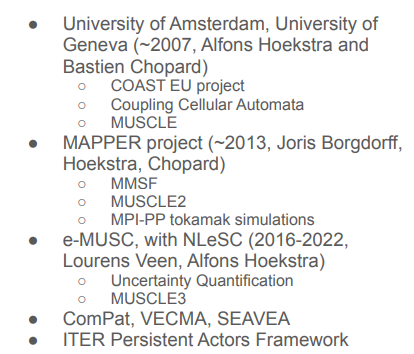 Simple config file
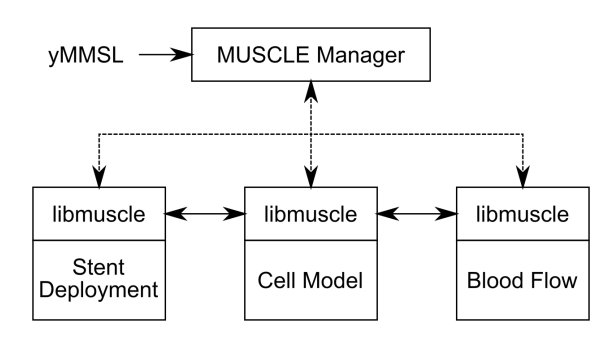 Library (not a framework)
Compatible with: Fortran, Python, Matlab/Simulink, C++
WP1: HFPS Workflow orchestration and module coupling framework, F. Cassonstatus of the HFPS and synergies with ETS/ASTRA and ITER
ETS: D. Coster
HFPS: F. Casson
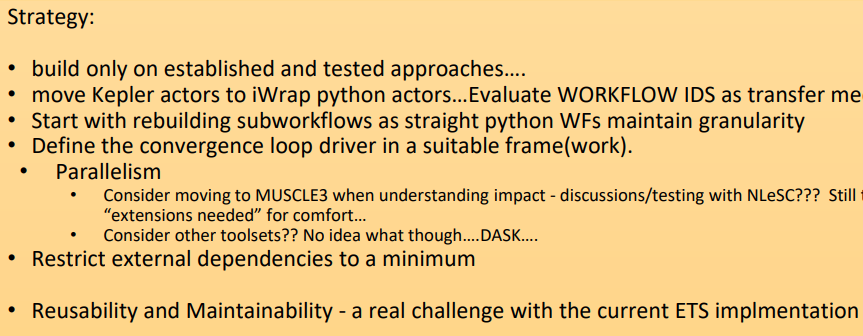 ASTRA: 
G. Tardini
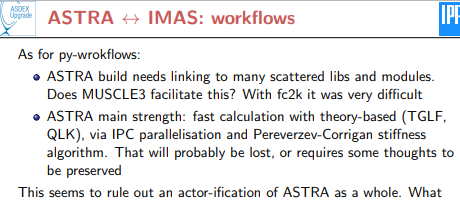 Starting now, great opportunity to share strategies 
IMAS input/output : all on the same page
Code modularity level : Iwrap or not Iwrap
Persistent actor workflow choice: Muscle3 or not 
GUI: autoGUI based workflow or not
Proposing: 2 meetings/year HFPS/ASTRA/ETS (and ITER)
ITER: M. Schneider 
Muscle3 for flexibility with Iwrap for modularity
Tested on IDA, tested IMAS-PCSSP proto (fueling, DINA), in HCD
WP1 deliverables for 2023
1st HFPS training open to all EUROfusion
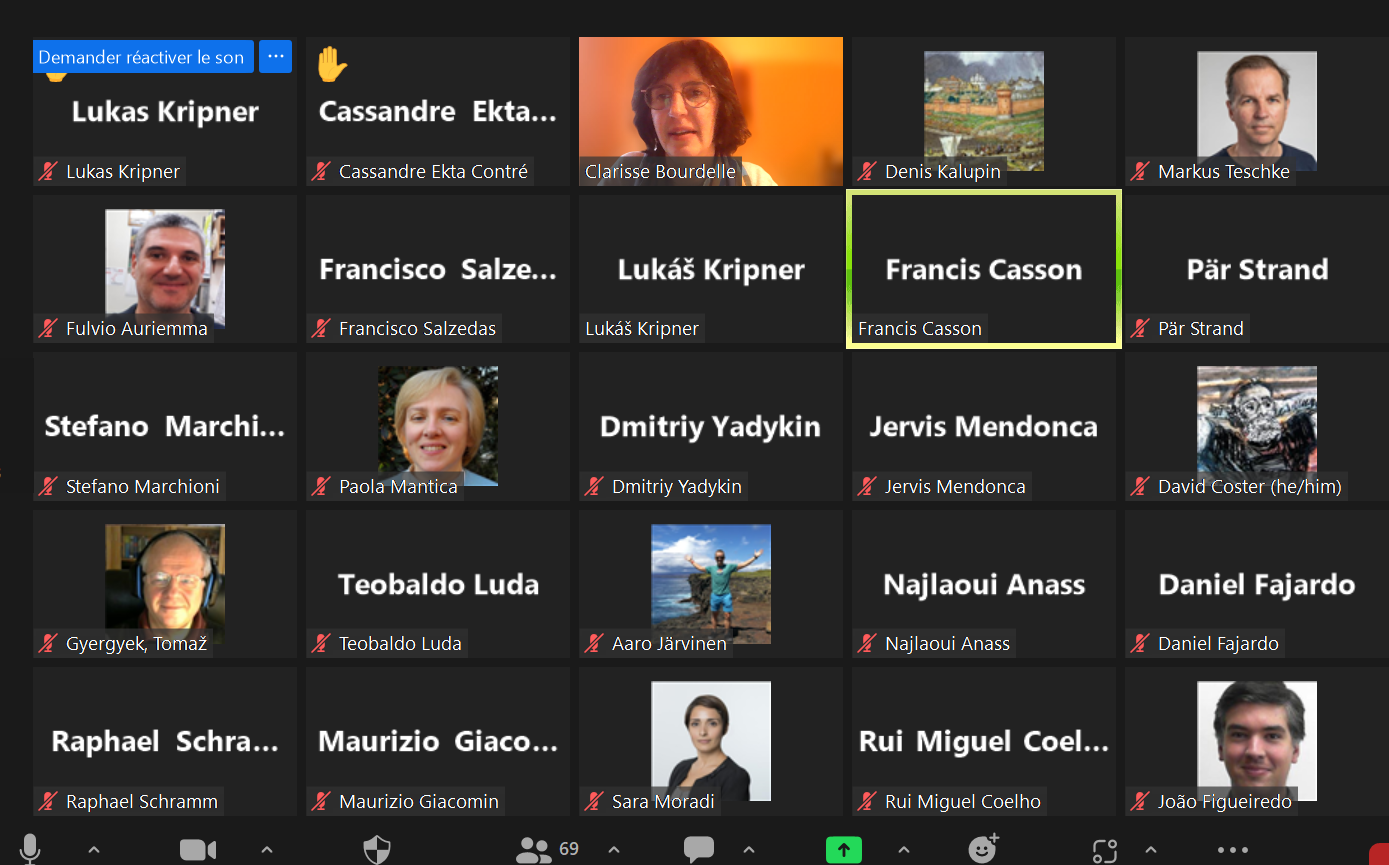 Registered participants 13 persons

JET, AUG and TCV
Using zoom and breakout rooms.
In the mean time every 3 months we will have TSVV11 meetings dedicated to debugging/analysis support to older and newer HFPS users.
Will be repeated yearly
IMAS AUG data modelled by the HFPSL mode up to the LCFS
L mode on AUG, 1.2 MW of ECRH
HFPS-QuaLiKiz or TGLFsat2-FRANTIC (neutrals at 5eV)
Predictive modeling up to separatrix, heat and particle
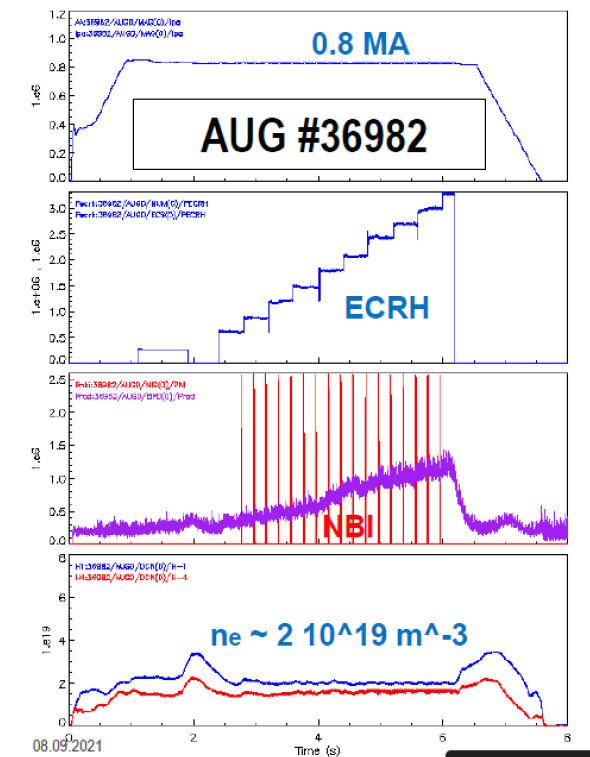 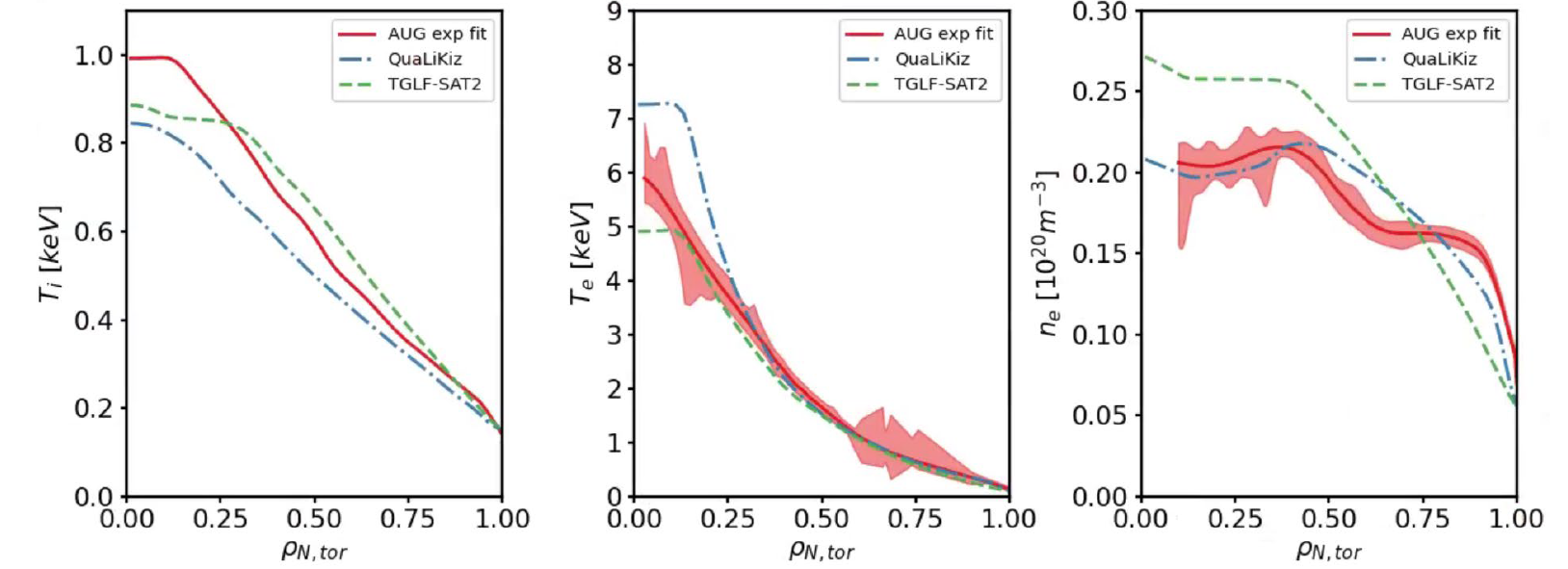 [Citrin ITPA Oct. 2022]
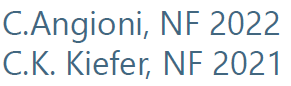 IMAS WEST data modelled by the HFPS Boron dropper enhancing L mode confinement
HFPS-QuaLiKiz
Predictive modeling up to r=0.9, heat and particle over 3.5 s of plasma evolution
Largest Boron powder injection in WEST LHCD heated L mode, 
leads to increased energy content [Bodner NF2022]
Key role of enhanced Zeff and collisionality on turbulence stabilization
#56920
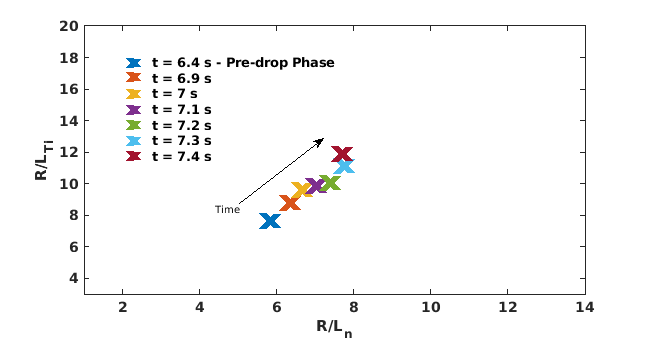 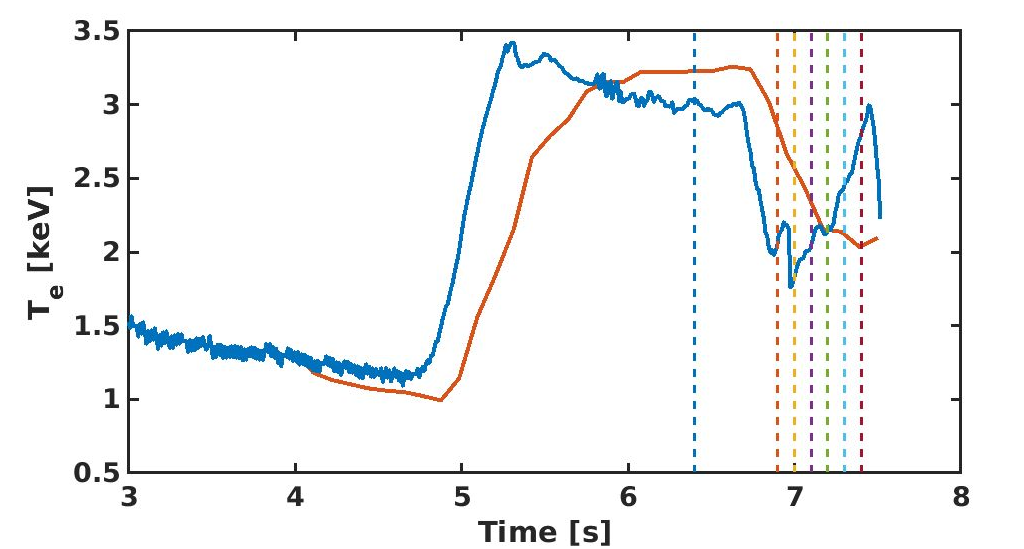 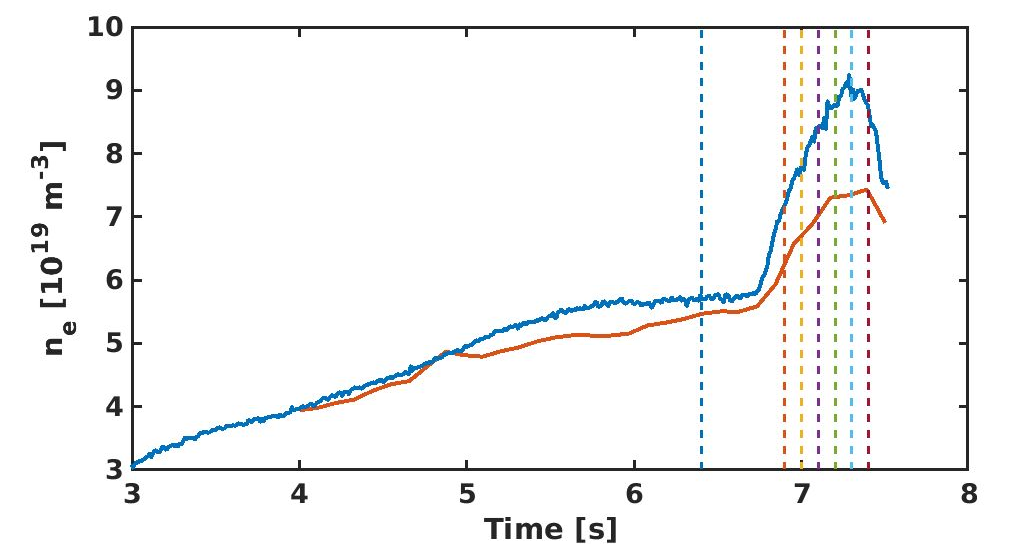 Expt
HFPS-QuaLiKiz
Expt
HFPS-QuaLiKiz
[G. Bodner, P. Manas et al]
outline
WP1: HFPS Workflow orchestration and module coupling framework (coordinator: F.J. Casson, 2.5 ppy incl. 1.5 ACH) 

WP2: HFPS key physics modules validation (3.5 ppy incl. 1 from ACH)

WP3-HFPS full pulse modelling capability demonstration (coordinator: E. Fable, 2 ppy)

WP4-HFPS systematic validation (coordinator: A. Ho, 1ppy incl. 0.5 from ACH)

WP5- HFPS initial ITER phase modelling (coordinator: J. Citrin, total effort 0.5 ppy)
WP2-D1: Turbulent transport reduced models targeted validation, Y. CamenenIp ramp up
M. Marin’s HFPS on TCV, using QuaLiKiz, good agreement
But still some tests (energy of neutrals, etc) before using dUQtools
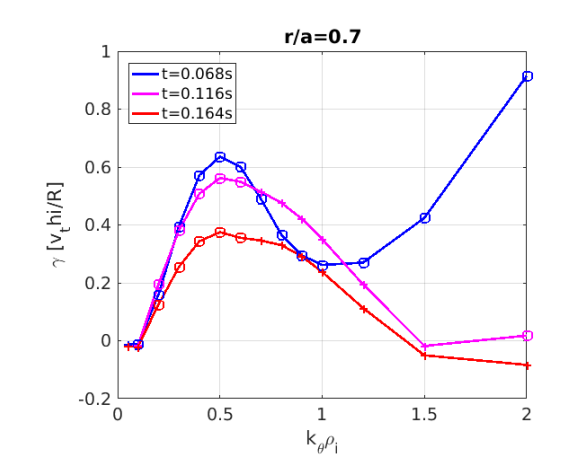 Ramp up, TCV, GKW modelling Y. Camenen
TEM stabilized as rIp ramps up confirming previous E. Fable’s work
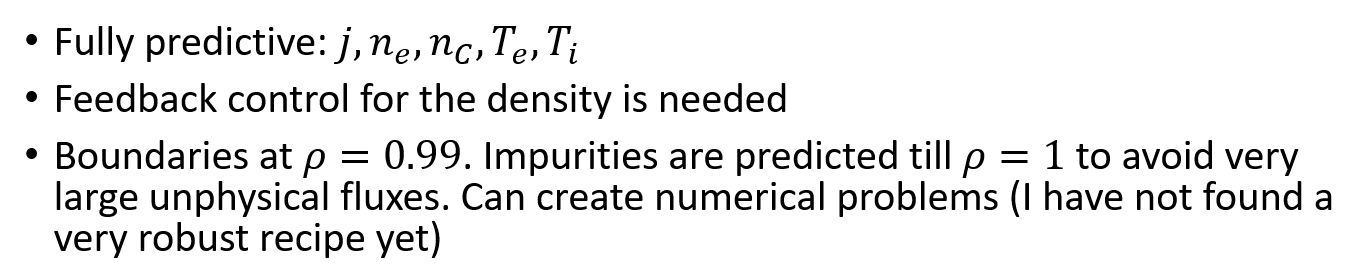 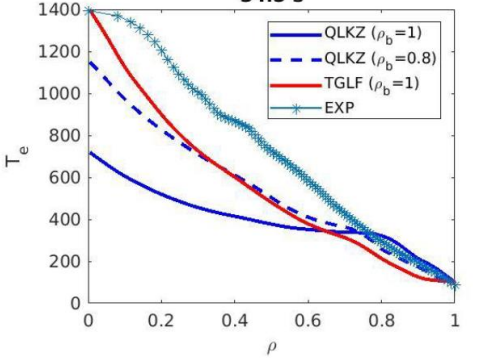 P. Manas,
HFPS on WEST
Not as good, need to understand why
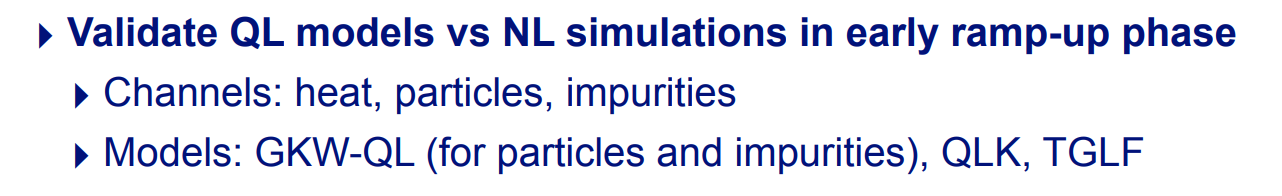 WP2-D1: Turbulent transport reduced models targeted validation, Y. CamenenQuaLiKiz, QLKNN for edge etc
Status of NN turbulent transport models available in HFPS
QuaLiKiz with collisionality operator improved [Stephens PhD and paper to be sub. soon]
 QLKNN-10D 300 millions datapoints hypercube trained on previous collisionality operator [VandePlassche PoP2020]. Recommendation is to apply 0.25 to collisionality when using it… [Ho NF2022 Ip ramp in JET as ref]. 
Database 11D 2.8 billion QuaLiKiz new collisionality operator points exists, but no NN training… open source it to zenodo, find someone to do NN (on-going)
QLKNN-15D 21 million datapoints, JET specific [Ho PoP2021]
QLKNN-edge by L. Chôné soon available in TCI-HFPS, very valuable for Ip ramps, L mode etc. (TSVV11 meeting Jan 13, 23) last checks + strategy QLK-QLKNN-edge switches J. Citrin
Plans: project FASTER to train NN on higher fidelity GK codes . (see TSVV11 meeting Jan 13, 2023)
QuaLiKiz itself in L mode does not capture the Ip scaling unlike TGLF [C. Angioni], issue in the q scaling of the TEM mode width identified [C. Stephens]. Work discussion May 4th. To impact strategy for NN regression. Hypercubes are heavy to make, unsmart, but great production tools… cf QLKNN-10D.
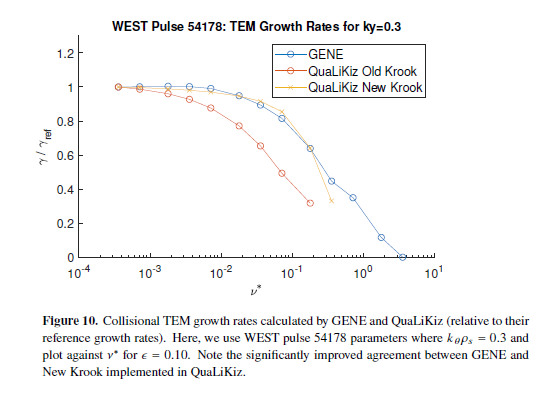 WP2-D2: Core-edge-SOL coupling targeted validation, C. Bourdelle
Longer term, synergy with ENR project A. Järvinen, S. Wiesen, A. Kit, et al
Er boundary condition to be chosen freely as also the width over which Er from force balance to SOL BC
See Bonanomi’s ASTRA talk TSVV11 meeting Sept 30 2022
ASTRA routine shared by Clemente to Florian, will be soon available in HFPS
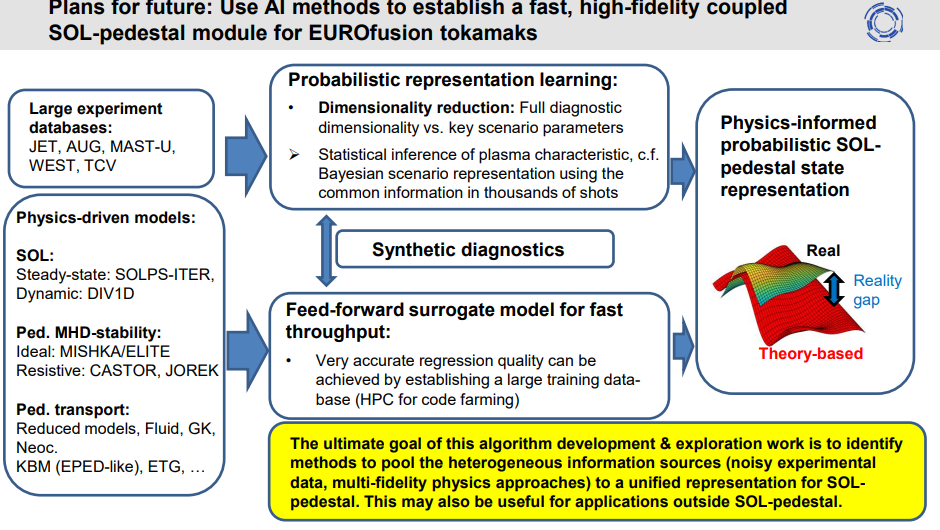 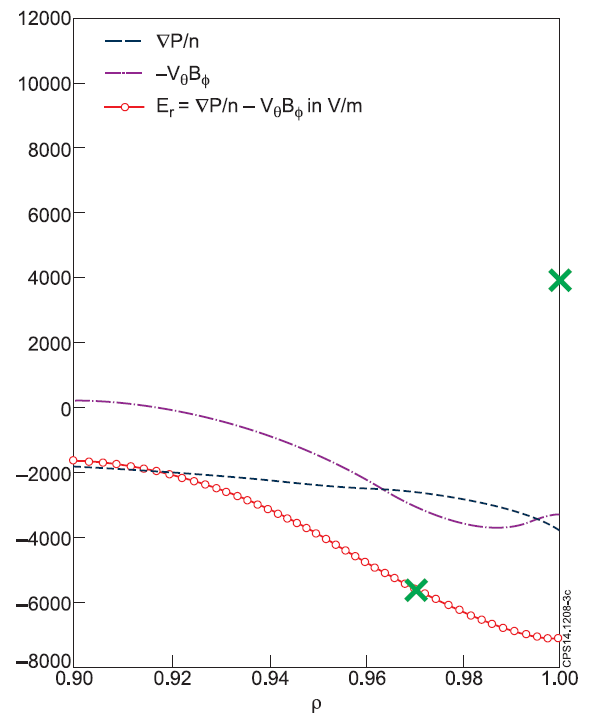 [Bourdelle NF2015]
WP2-D3: Impurity transport, development of reduced models, verification and targeted validation. C. Angioni
D. Fajardo,
Reduced model validation for turbulent transport of impurities
r=<0.4-0.6>
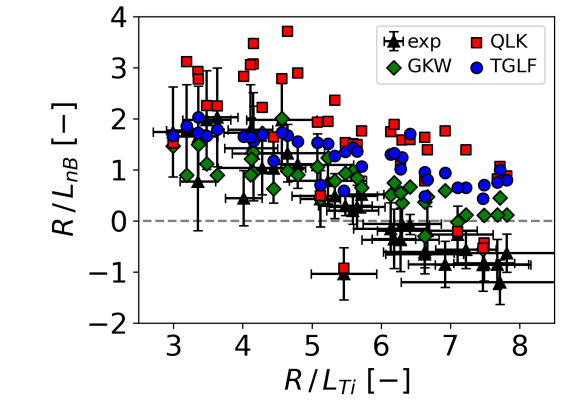 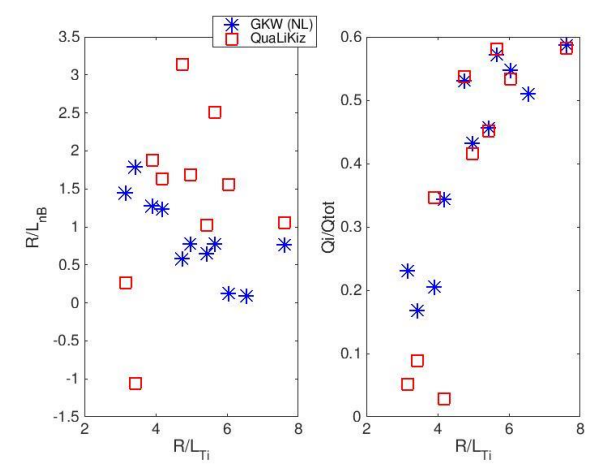 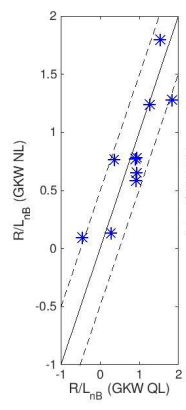 Boron, AUG database,
QuaLiKiz Boron peaking at r=0.5 more scattered than GKW-NL, 
GKW QL~GKW NL
P. Manas
TTF+publi
QL
Impurity transport in ASTRA for AUG [D. Fajardo et al, @TTF]
FYI S. Gabriellini JINTRAC Ne seeding JET  (Sept21 talk) sub to NF
WP2-D4: MHD modules targeted validation, P. Maget
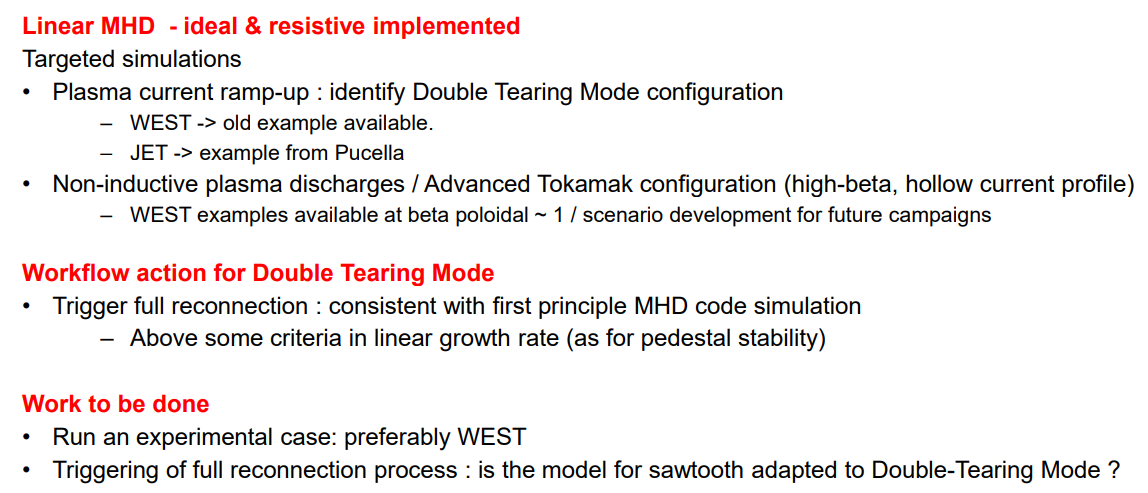 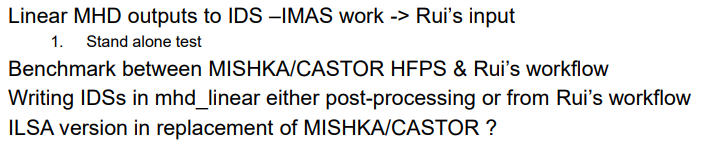 WP2-D5: Plasma initiation (Breakdown and burn-through and MHD equilibrium) integration and validation. J-F Artaud
WP2 HFPS key physics modules validation 2023 deliverables, additional revisions?
might appear in the Pulse Design part?
outline
WP1: HFPS Workflow orchestration and module coupling framework (coordinator: F.J. Casson, 2.5 ppy incl. 1.5 ACH) 

WP2: HFPS key physics modules validation (3.5 ppy incl. 1 from ACH)

WP3-HFPS full pulse modelling capability demonstration (coordinator: E. Fable, 2 ppy)

WP4-HFPS systematic validation (coordinator: A. Ho, 1ppy incl. 0.5 from ACH)

WP5- HFPS initial ITER phase modelling (coordinator: J. Citrin, total effort 0.5 ppy)
WP3-HFPS full pulse modelling capability demonstration, E. Fable
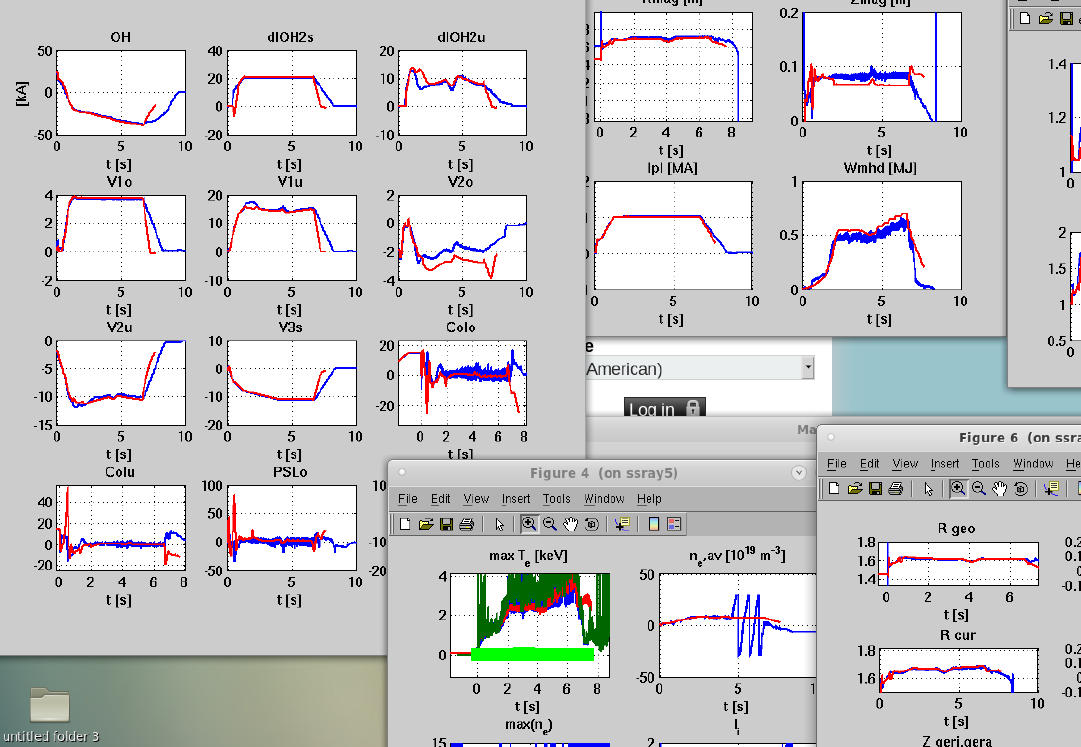 FENIX
Expt
Reminder, last year in Poznan, current diffusion only was compared btw FENIX and HFPS on AUG case
AUG H-mode discharge #40446, 0.8 MA, and has both NBI and ECRF heating applied (ICRF is also present in the later part of the pulse, but it is ignored for the modeling).
Here, natural extension towards “Pulse Design Tools”, test of control schemes, optimization etc
outline
WP1: HFPS Workflow orchestration and module coupling framework (coordinator: F.J. Casson, 2.5 ppy incl. 1.5 ACH) 

WP2: HFPS key physics modules validation (3.5 ppy incl. 1 from ACH)

WP3-HFPS full pulse modelling capability demonstration (coordinator: E. Fable, 2 ppy)

WP4-HFPS systematic validation (coordinator: A. Ho, 1ppy incl. 0.5 from ACH)

WP5- HFPS initial ITER phase modelling (coordinator: J. Citrin, total effort 0.5 ppy)
WP4-HFPS systematic validation, A. Ho: framework
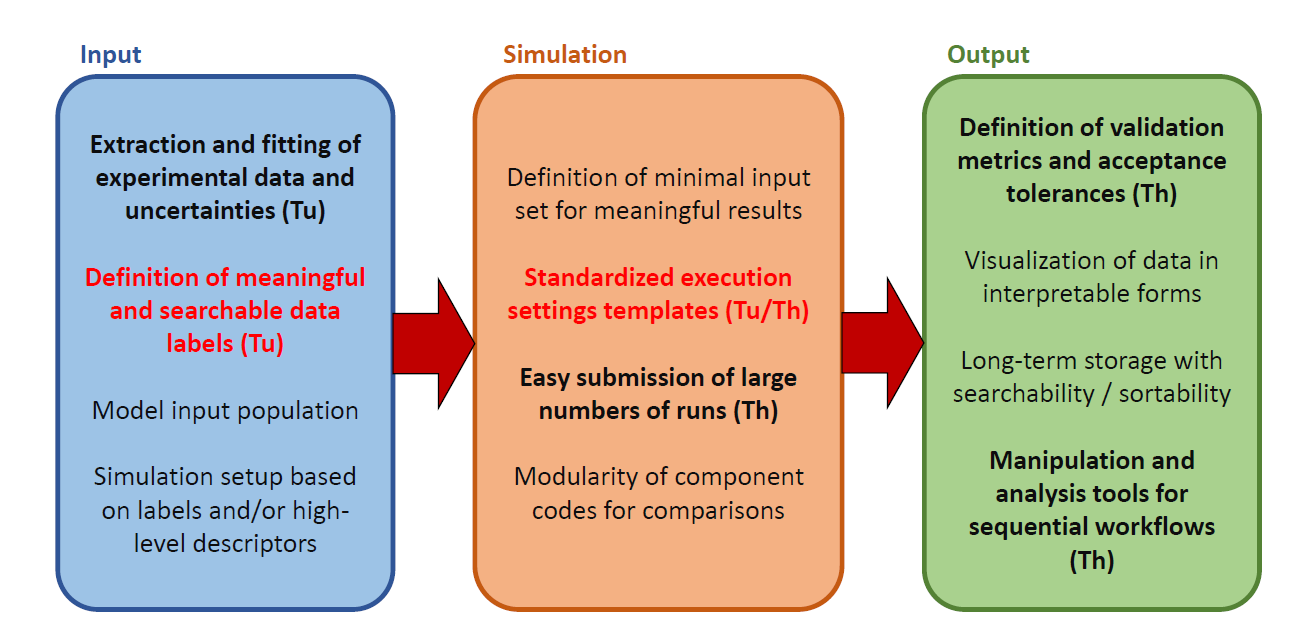 Input:
JET database IMAS format
5500 time average datasets
Aaron Ho,
WEST could easily provide 3800 time average points
dUQ tools see next slide
ACH VTT Emil Amnell, Aaro Järvinen

1st project defined on Bayesian optimization of LHCD
WP4-HFPS systematic validation, A. Ho: large scale simulation launching
Stef Smeets, Victor Azizi
NL eScience center
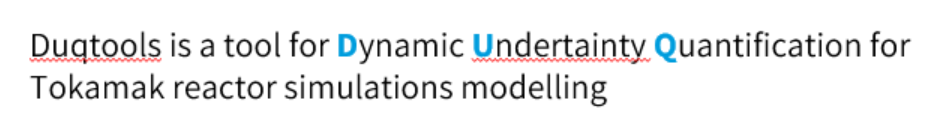 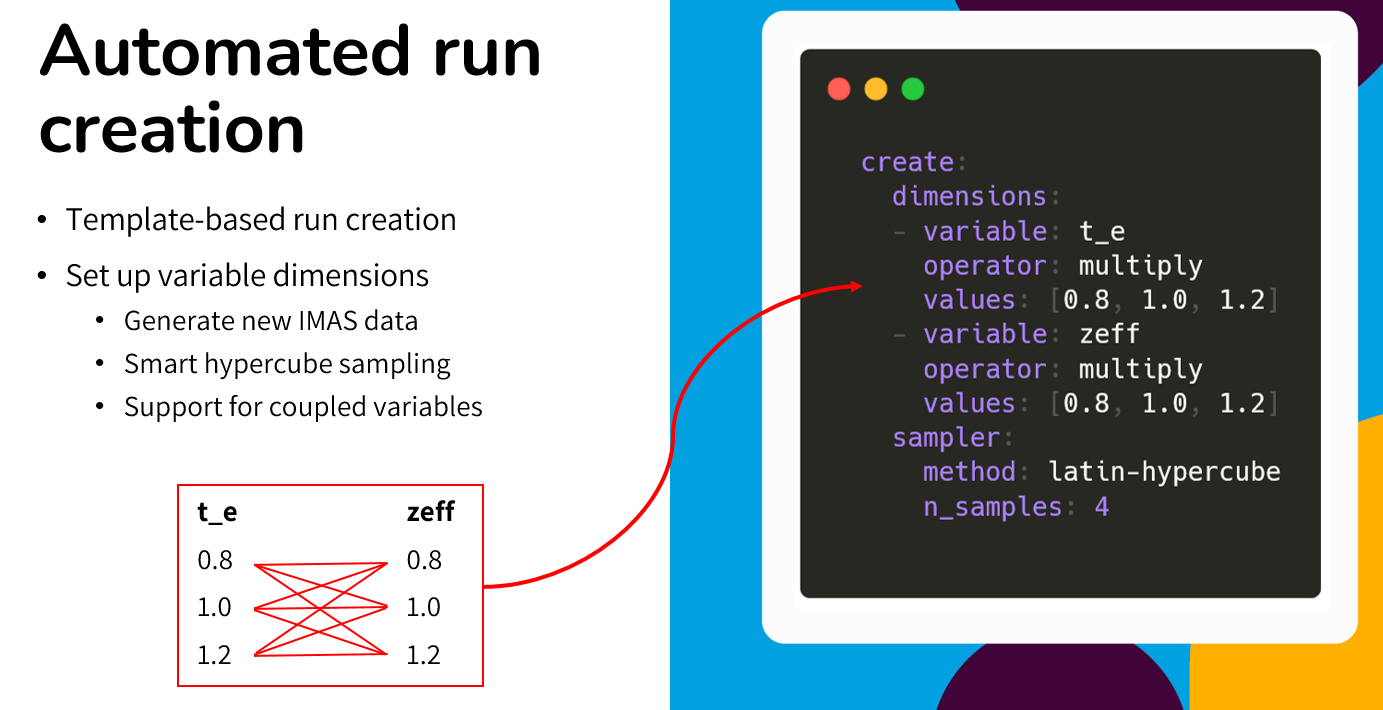 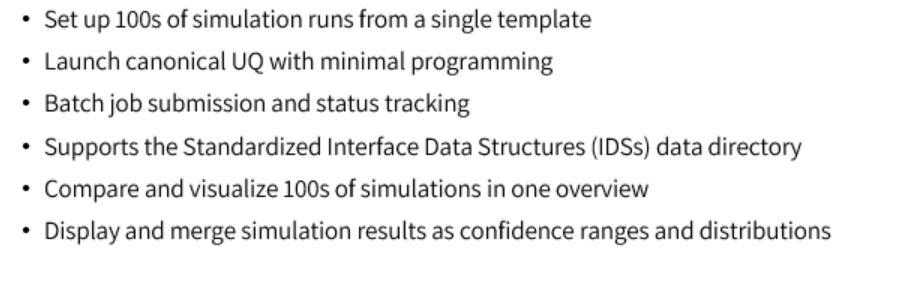 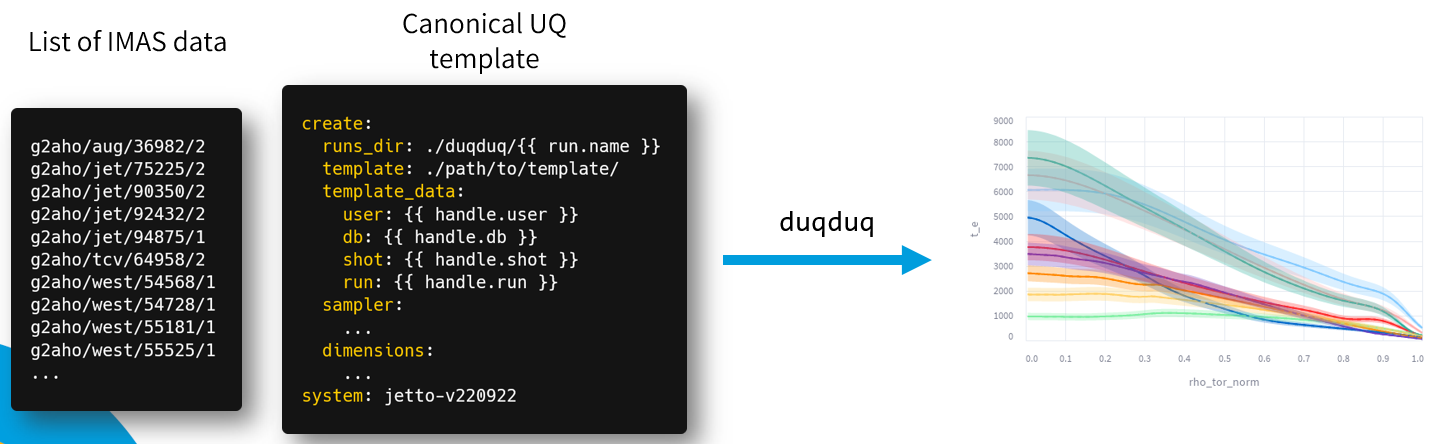 WP4-HFPS systematic validation, A. Ho: large scale simulation launching
After discussions/training in Eindhoven, quite a few project related to duqtools emerged:
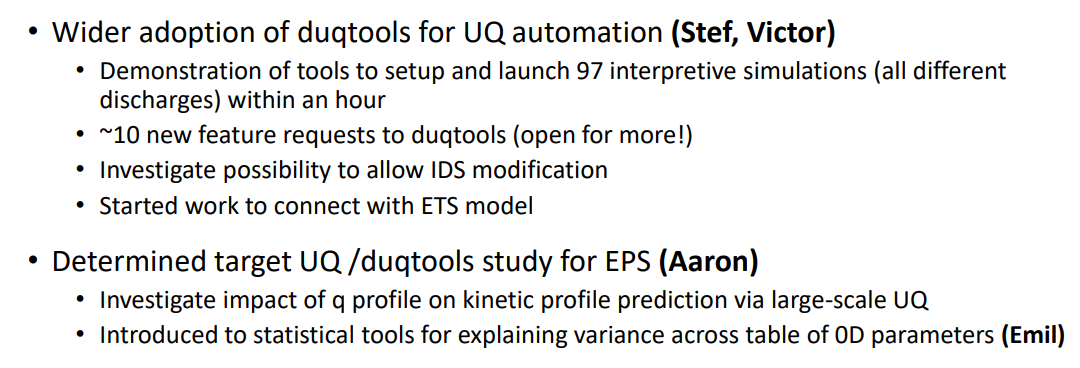 WP4-HFPS systematic validation: 1st project on Bayesian Optimisation
Reminder: 
Milestone 4.4.M1 implemented additional validation metrics via Bayesian inferential techniques Dec 2024
Project starting: WEST L mode LHCD heated modelled database (Théo Fonghetti, PhD CEA)
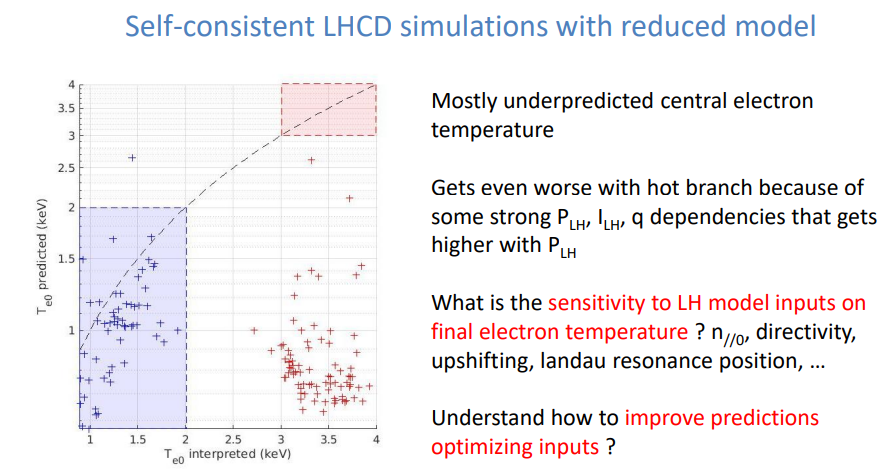 With ACH-VTT 
Emil Amnell and Aaro Järvinen

Gaussian process regression, with Bayesian optimisation to optimize the required number of simulations needed to find the LHCD power on-axis needed to match the measured temperature.

Project ‘kicked off’ 
Poster planned at TTF by Théo
Publication ~end of year
METIS-QLKNN10D
WP4-HFPS systematic validation, A. Ho: 2023 milestones revision
outline
WP1: HFPS Workflow orchestration and module coupling framework (coordinator: F.J. Casson, 2.5 ppy incl. 1.5 ACH) 

WP2: HFPS key physics modules validation (3.5 ppy incl. 1 from ACH)

WP3-HFPS full pulse modelling capability demonstration (coordinator: E. Fable, 2 ppy)

WP4-HFPS systematic validation (coordinator: A. Ho, 1ppy incl. 0.5 from ACH)

WP5- HFPS initial ITER phase modelling (coordinator: J. Citrin, total effort 0.5 ppy)
WP5: HFPS initial ITER phase modelling, J. Citrin
Publication and conferences foreseen in 2023
Coming conferences:
EPS in Bordeaux: 
Aaron Ho’s poster on large scale validation, JET data 
Y. Camenen TCV GKW ramp up modelling
TTF in Nancy:
overview talk by myself on "Understanding of near-edge physics in L-mode, H-mode and ELM-free regimes” in the context of TTF such talks are more there to share existing works, likely shown in the session following the talk and trigger discussions
M. Marin: TCV ramp up modelling using HFPS and incl. WEST
Y. Camenen TCV GKW ramp up modelling
D. Fajardo AUG integrated modelling with impurities + QLK-TGLF-GKW validation
Aaron Ho on large scale validation likely extended to JET+WEST
G. Tardini: ASTRA modularity and IMASification for integrated modelling workflows
Shengyu Shi HFPS used on WEST long pulses
J-F Artaud on METIS+QLKNN on Ti saturation modelling in electron heated WEST plasmas
P. Manas on Boron transport in AUG
Théo Fonghetti on WEST LHCD heated pulses using Bayesian optimisation of HFPS runs needed
…
IAEA: Bayesian Optimization overview, Aaro Järvinen
Publication and conferences foreseen in 2023
Journal publications foreseen to be submitted within end of 2023, using HFPS on Gateway and incl. uncertainty quantification, optimization (duqtools)
A. Ho et al JET based large scale uncertainty exploration for HFPS validation
M. Marin et al TCV ramp up modelling incl. GKW vs reduced models and WEST ramp up sensitivity
T. Fonghetti et al WEST central LHCD deposition optimization thanks to BO on large database

TSVV11 related publications: 
D. Fajardo et al AUG integrated modelling L and H mode with impurities 
P. Manas et al Ion temperature saturation in electron heated WEST plasmas using METIS-QLKNN